Wien filterMagnetic BY field summary
Tallying up known models and measurements
Comparing known models to known measurements
Updated April 14 2020
Known models provided by Alicia Hofler and Jay Benesch
Used in GPT by Alicia
Known measurements provided by Joe Meyers
No Ni endplates: 15 A model vs measurement
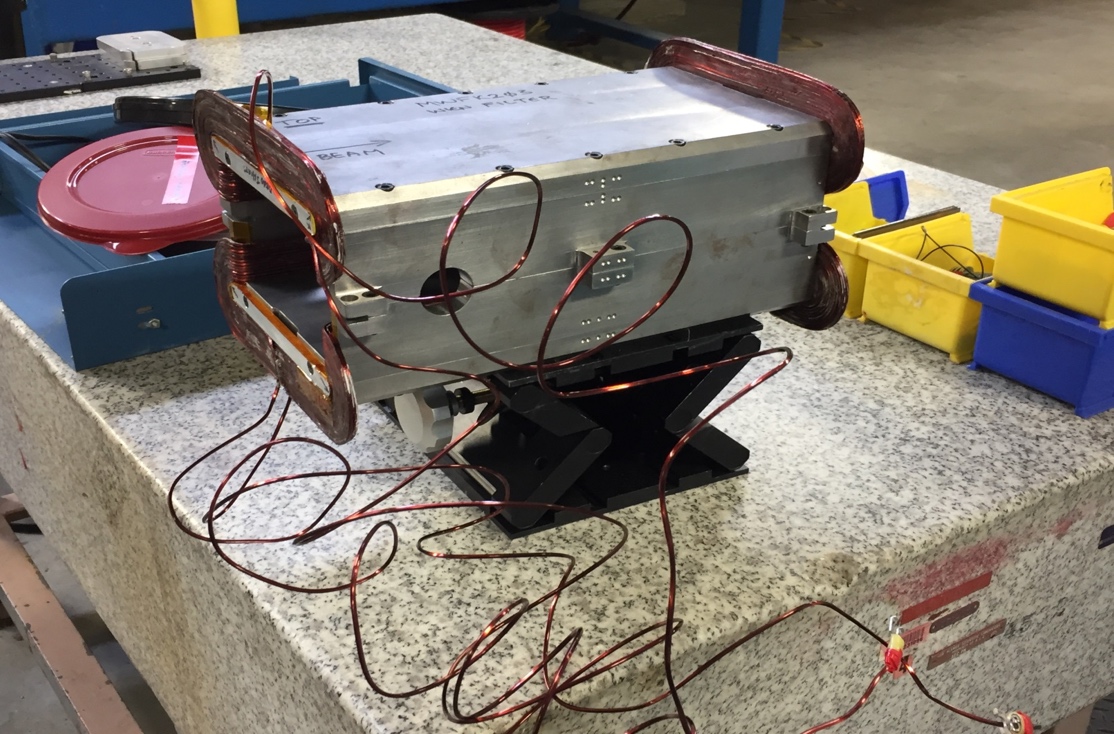 With Ni endplates: 10 A model vs measurement
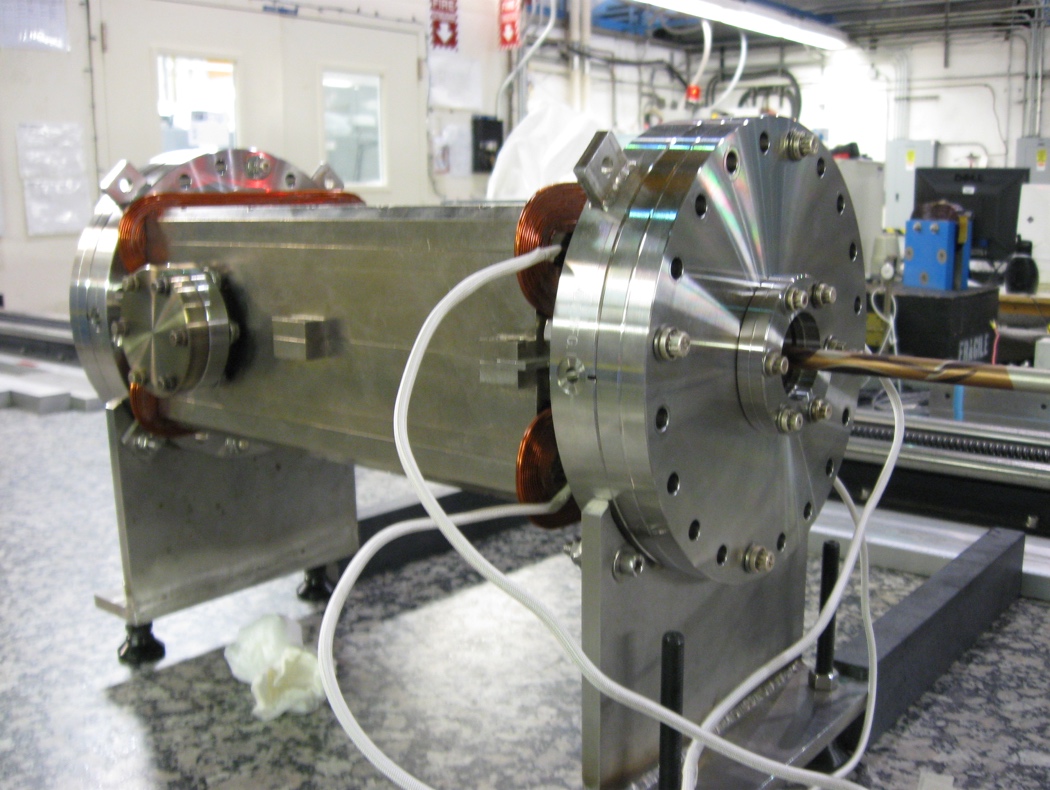